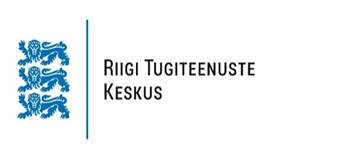 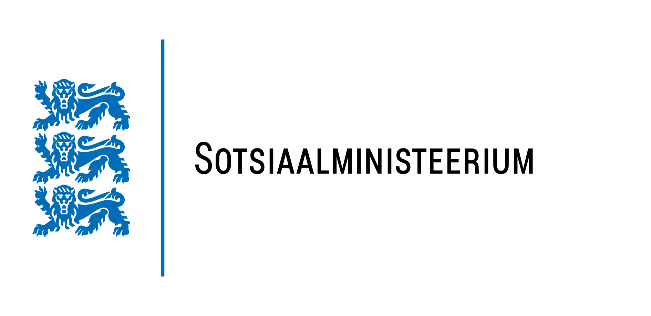 Sissejuhatus
Võrdsuspoliitikate osakond
Kristiina Luht
Sotsiaalministeerium
15.06.2020
Ohvriabi poliitika juht
Teemade valik(1)
Perevägivalla levik Eestis
2019. aastal registreeriti 4119 perevägivallakuritegu, ühe erandiga on see aasta-aastalt kasvanud. 
Kasvanud on nii teatamine kui perevägivallajuhtumeid menetletakse rohkem. 
Iga teine vägivallakuritegu Eestis on perevägivallakuritegu. 
Vähemalt ligi 30% perevägivallakuritegudes on ohvriks lapsed või on lapsed vanemate vahelist vägivalda pealt näinud.
Perevägivald on naistevastase vägivalla nägu: toimepanijatest 85% mehed ja ohvritest 81% naised. Enamus juhtumeid on paarisuhtevägivald.
Kuritegevus Eestis 2019. Justiitsministeerium
Teemade valik(2)
Inimkaubanduse levik Eestis
2019. inimkaubanduse järsk, 55%-line kasv. Registreeriti 82 inimkaubandusega seotud kuritegu.
32 kuritegu oli suunatud alaealiste vastu, kõik olid seksuaalse iseloomuga teod. 
SKA abistas 67 ohvrit, enamik neist kolmandate riikide naised. 
Inimkaubanduse ennetamise nõuandeliinile helistajate arv küündis majanduslanguse aegadeni. Praegu on enamik nõuandeliini klientidest (85%) välismaalased. 2019 oli 679 kõnet.
Kriitika inimkaubanduse nõudlusega mittetegelemise tõttu: CEDAW komitee, GRETA komitee ja ka USA TIP Report.
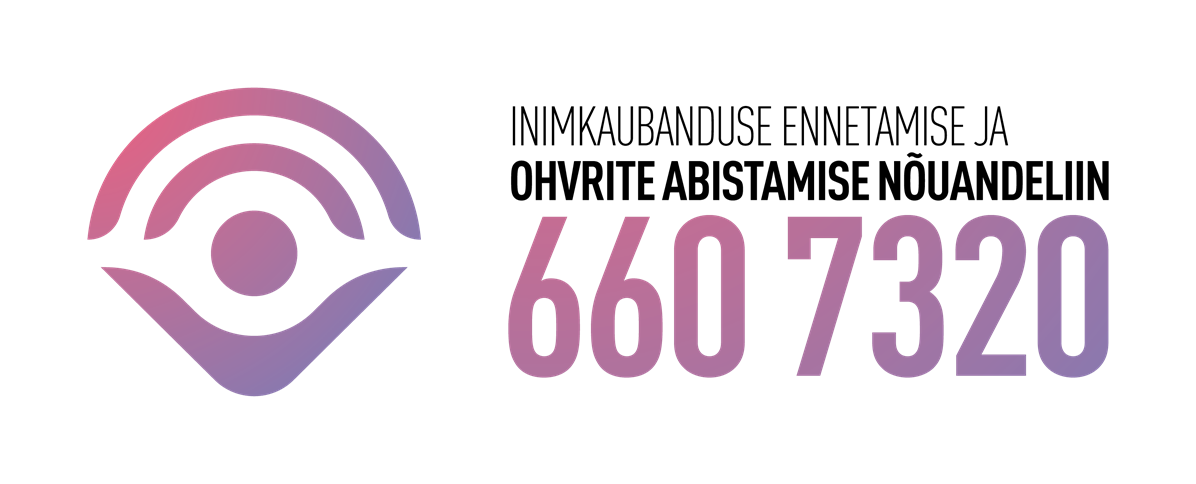 Tegevuste valik
Spetsialistide koolitamine perevägivalla teemal.
Eesmärk on saavutada teadmised, oskused, taasohvristamise vältimine, koostöö.
Vooru kirjelduses toodud indikaatorite numbrid on kindlasti minimaalsed – julgustame koolitama suuremaid sihtrühmi ja tegema erinevas mahus koolitusi, ka infopäevi! 

Sotsiaalprogramm seksiostjatele.
Naistega kaubitsemine on eriti räige soolise vägivalla ilming, millel on tugev seos ka perevägivallaga. 
Nõudluse vähendamist eeldavad nii ÜRO, EN konventsioonid kui inimkaubanduse direktiiv, paraku oleme siiani sellesse vähe panustanud. 
Kuna nõudlus on üks inimkaubanduse põhjustest, on vajalik tegeleda seksiostjate hoiakute muutmisega.
Sotsiaalprogrammi eesmärk ongi hoiakute ja käitumise muutmine.
Tänan tähelepanu eest!